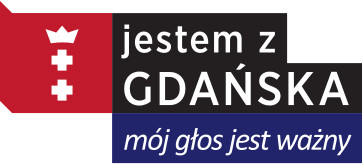 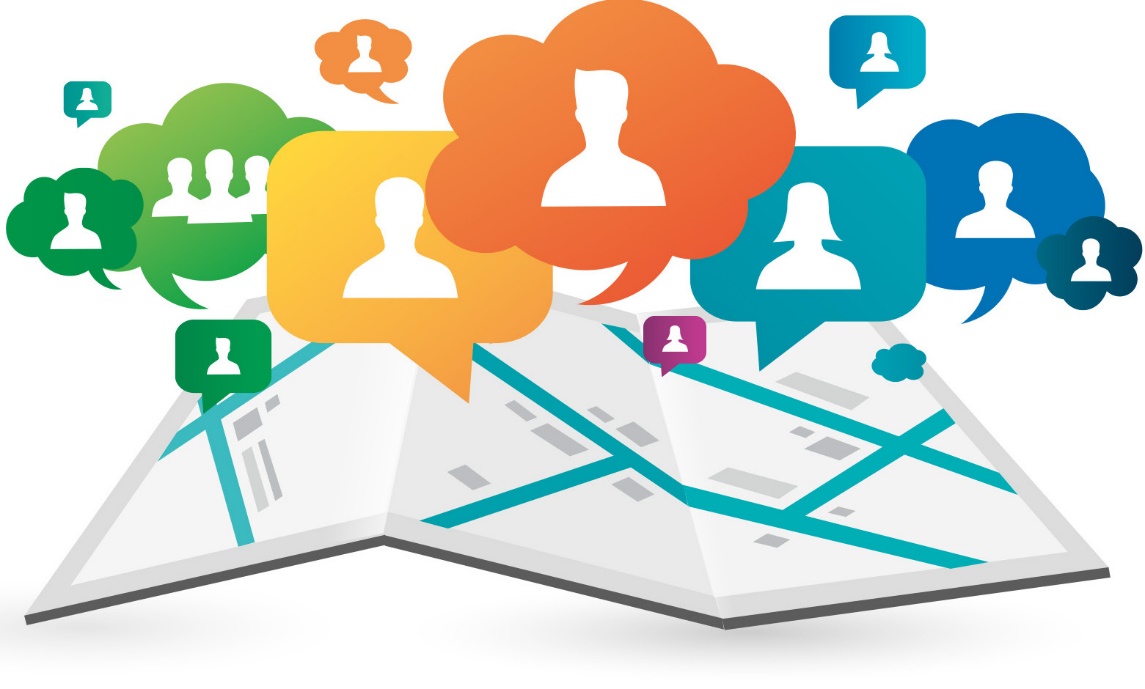 Mieszkalnictwo
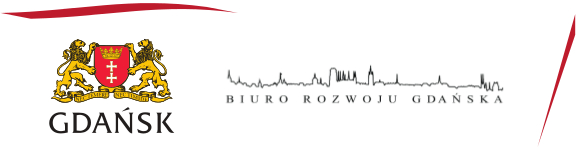 I  11 luty 2016  I
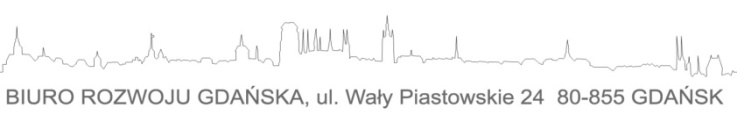 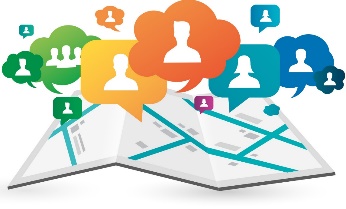 Plan
SUiKZP 2007
Analizy
Chłonność terenów mieszkaniowych
Założenia
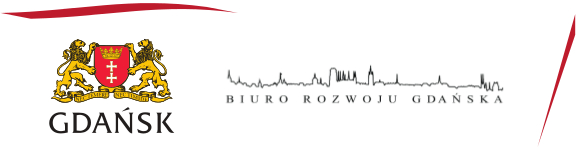 [Speaker Notes: z tekstu poczatek o biurze + zdj nagrody]
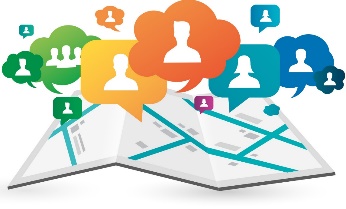 SUiKZP 2007
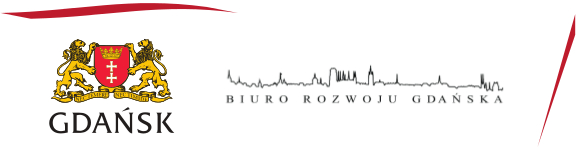 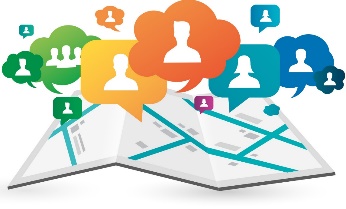 Tereny mieszkaniowe w Studium 2007
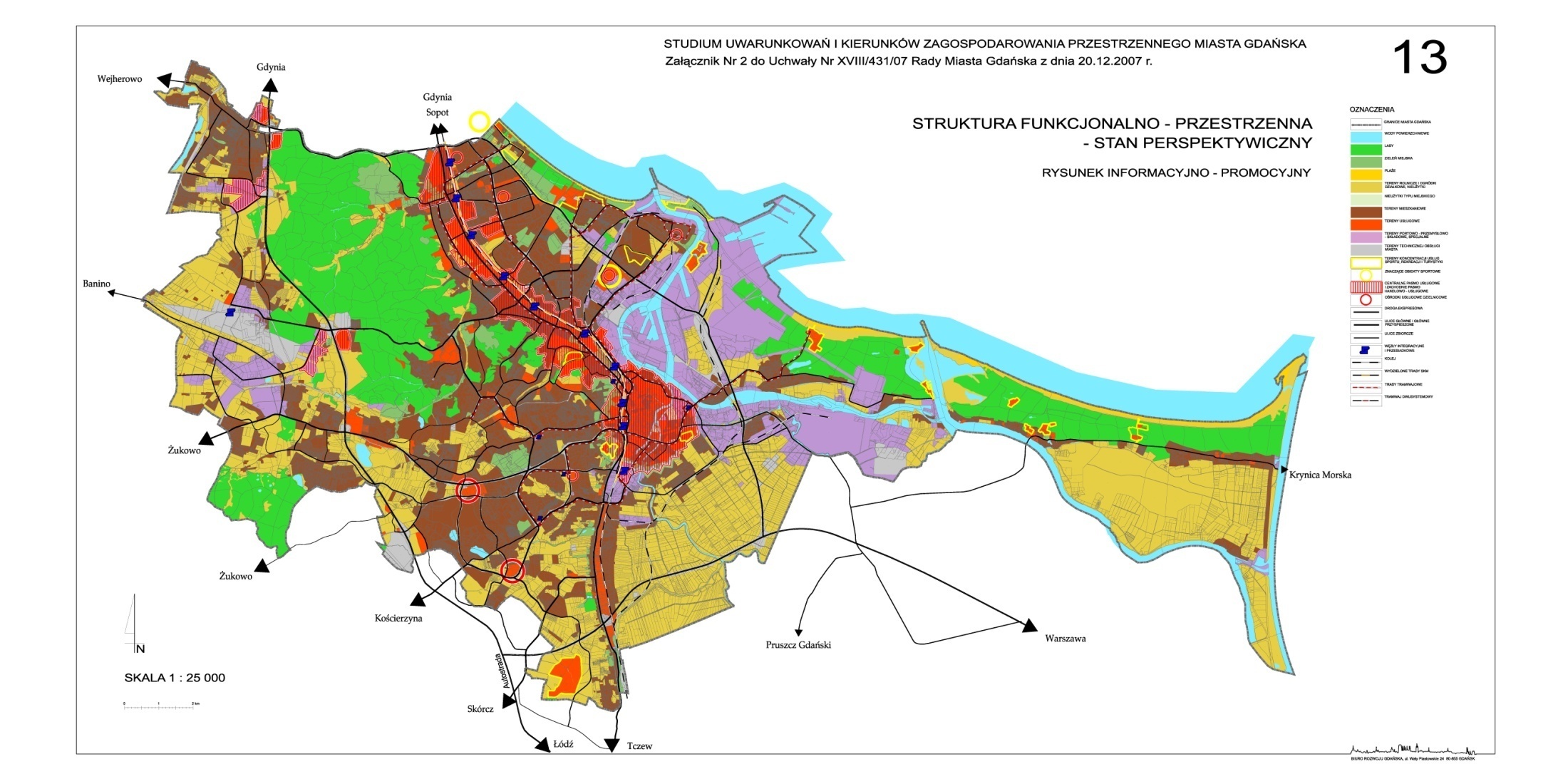 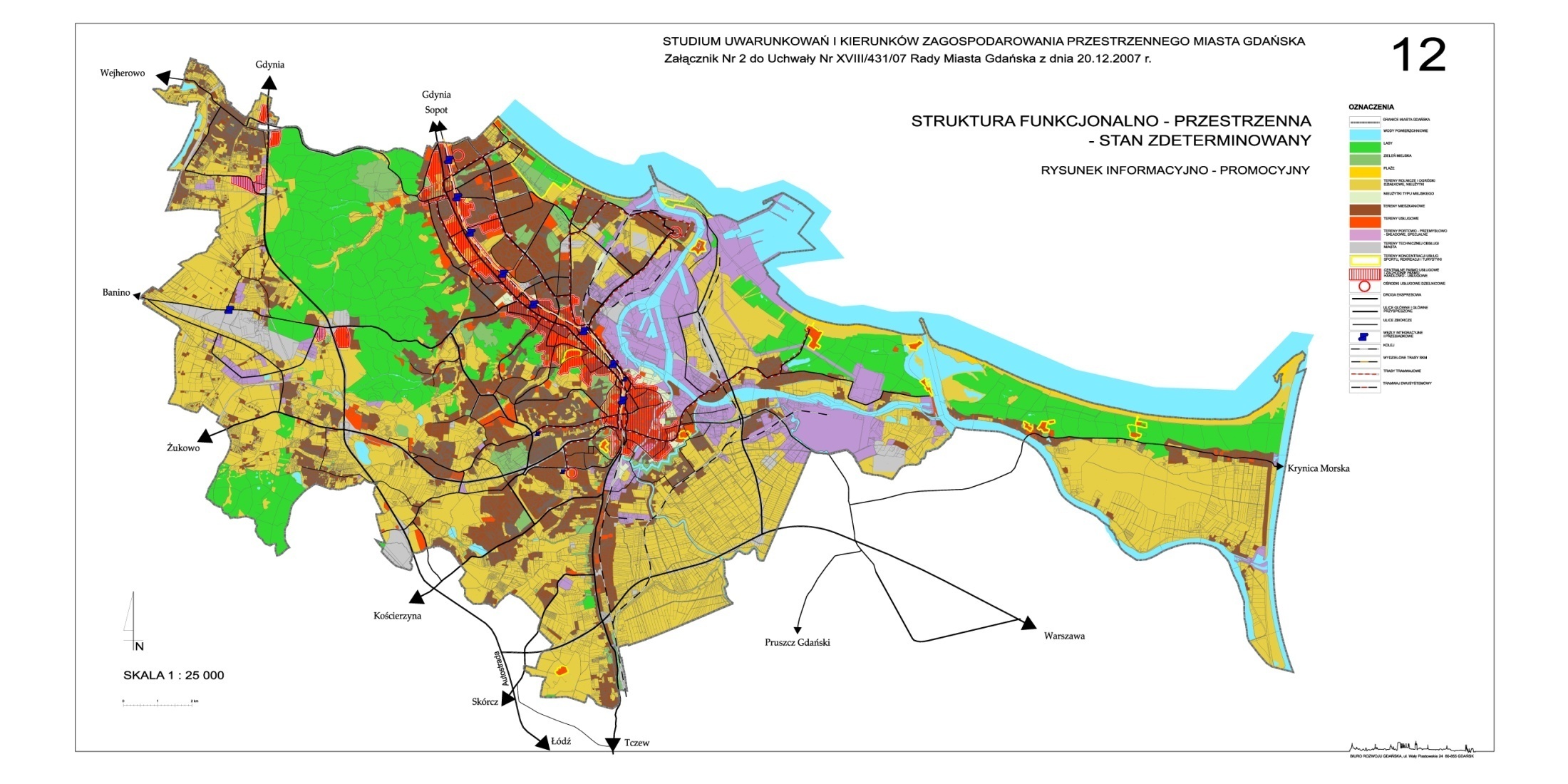 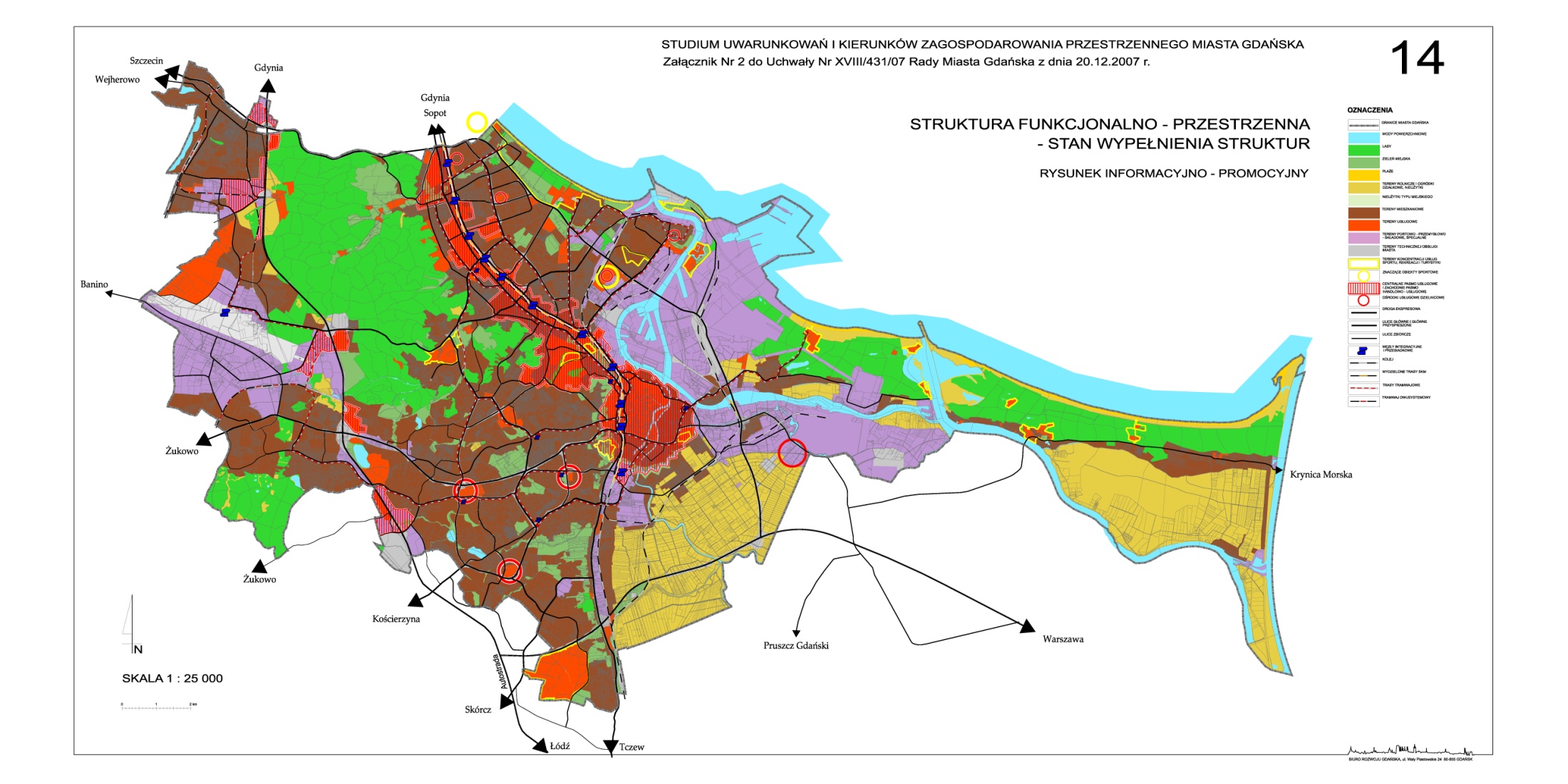 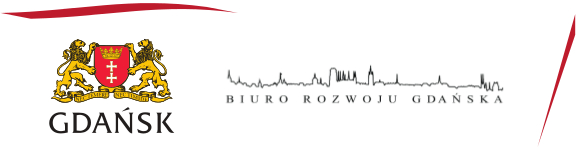 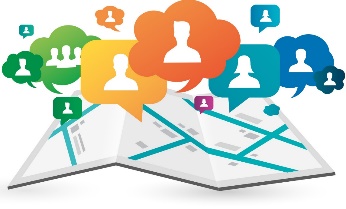 Rozwój terenów mieszkaniowych
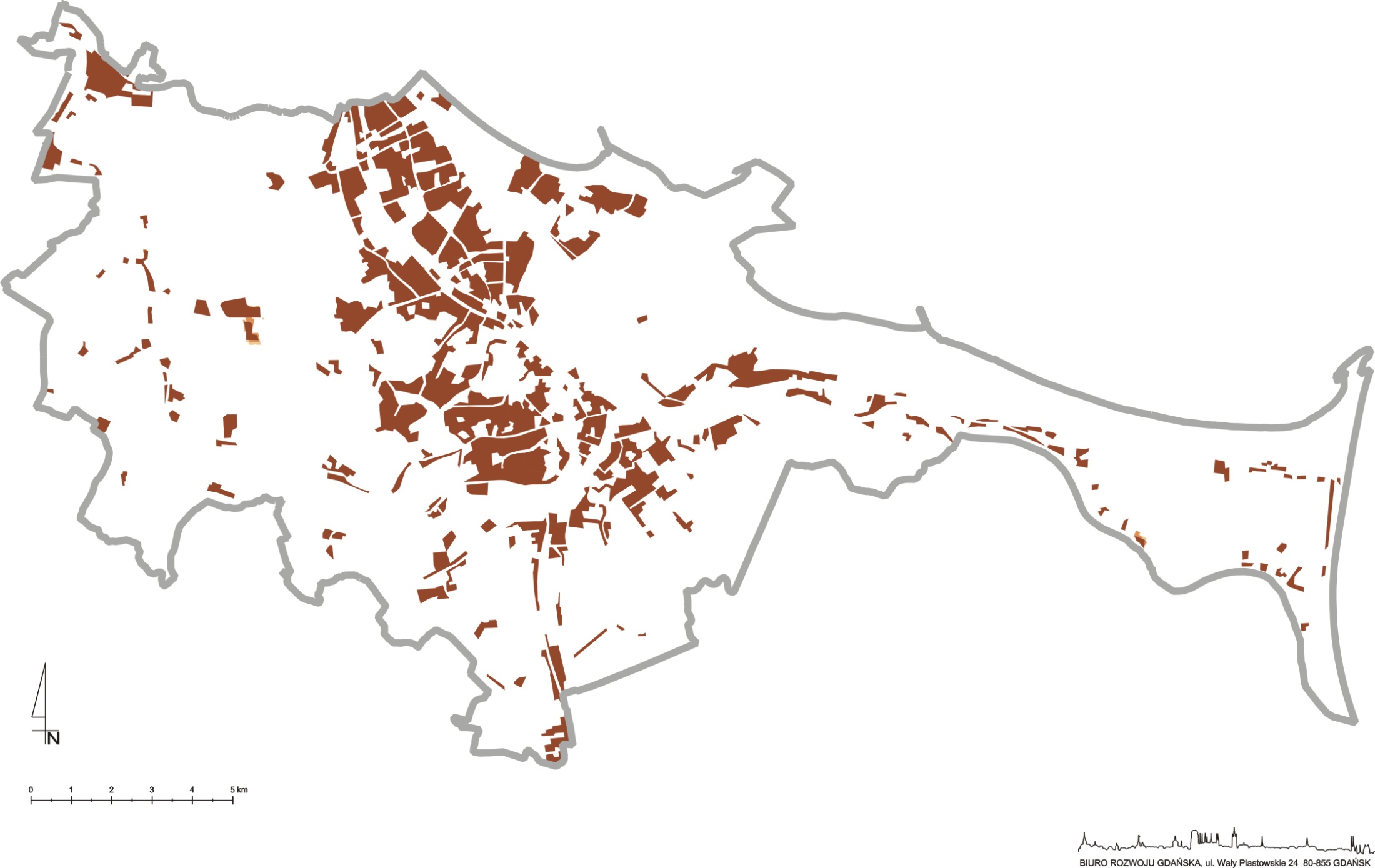 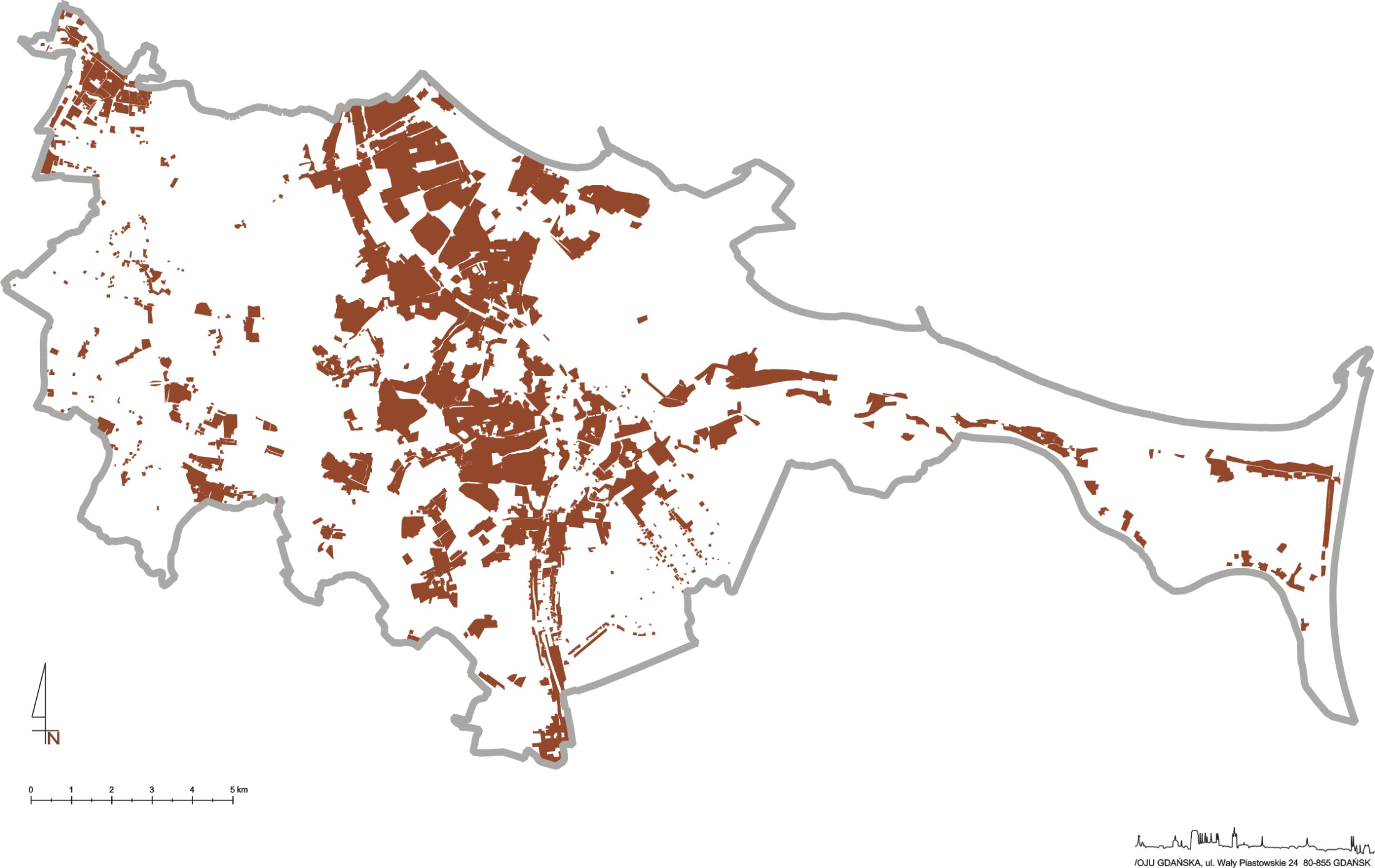 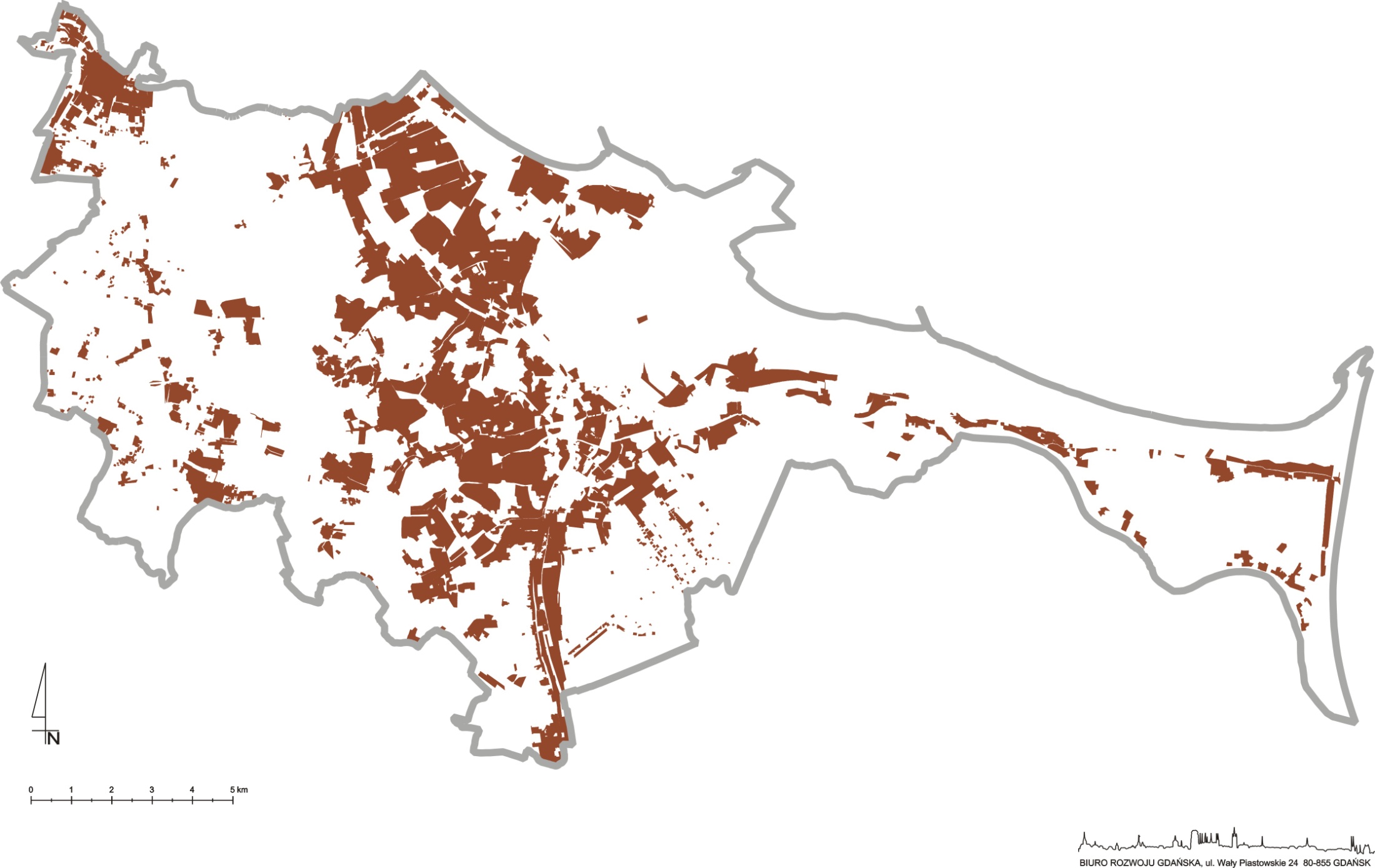 1990
2000
2014
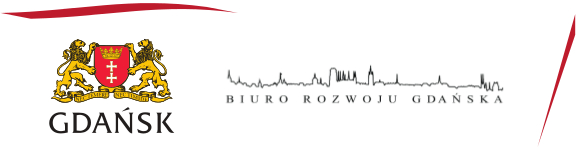 [Speaker Notes: z tekstu poczatek o biurze + zdj nagrody]
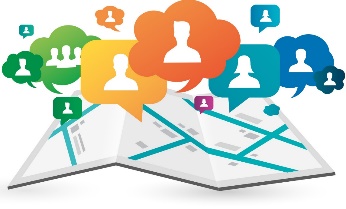 Analiza
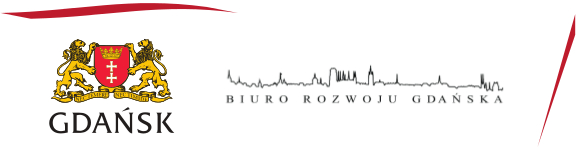 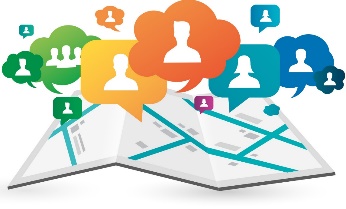 Gęstość zaludnienia
461,5 tys. mieszkańców wg GUS
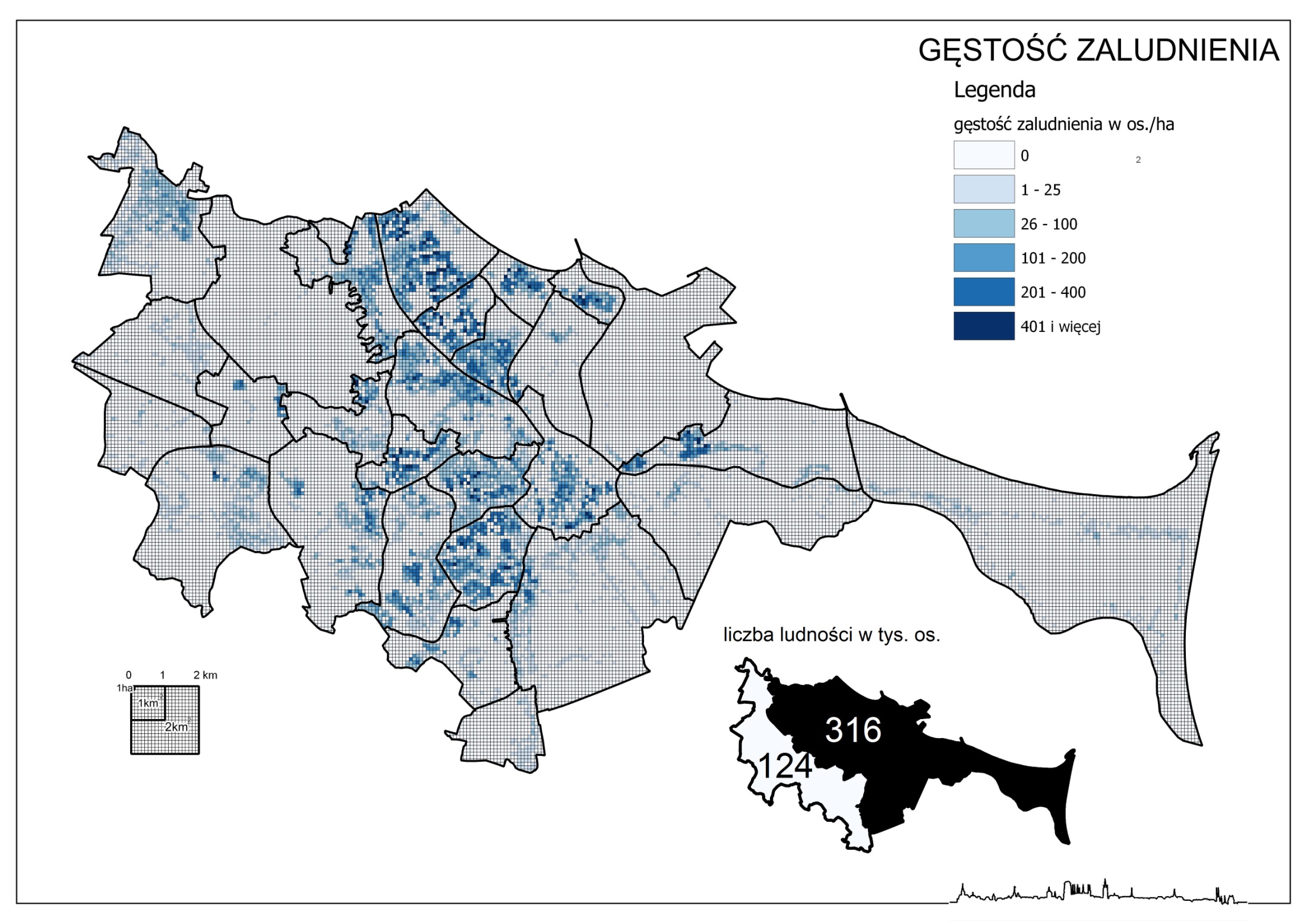 Udział ludności w %
wg meldunków
72%
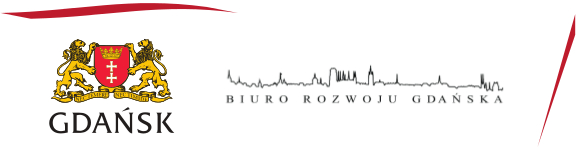 28%
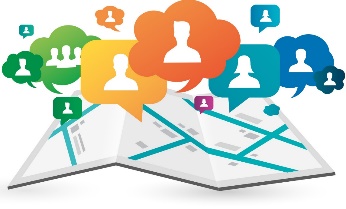 Dynamika zmiany liczby ludności
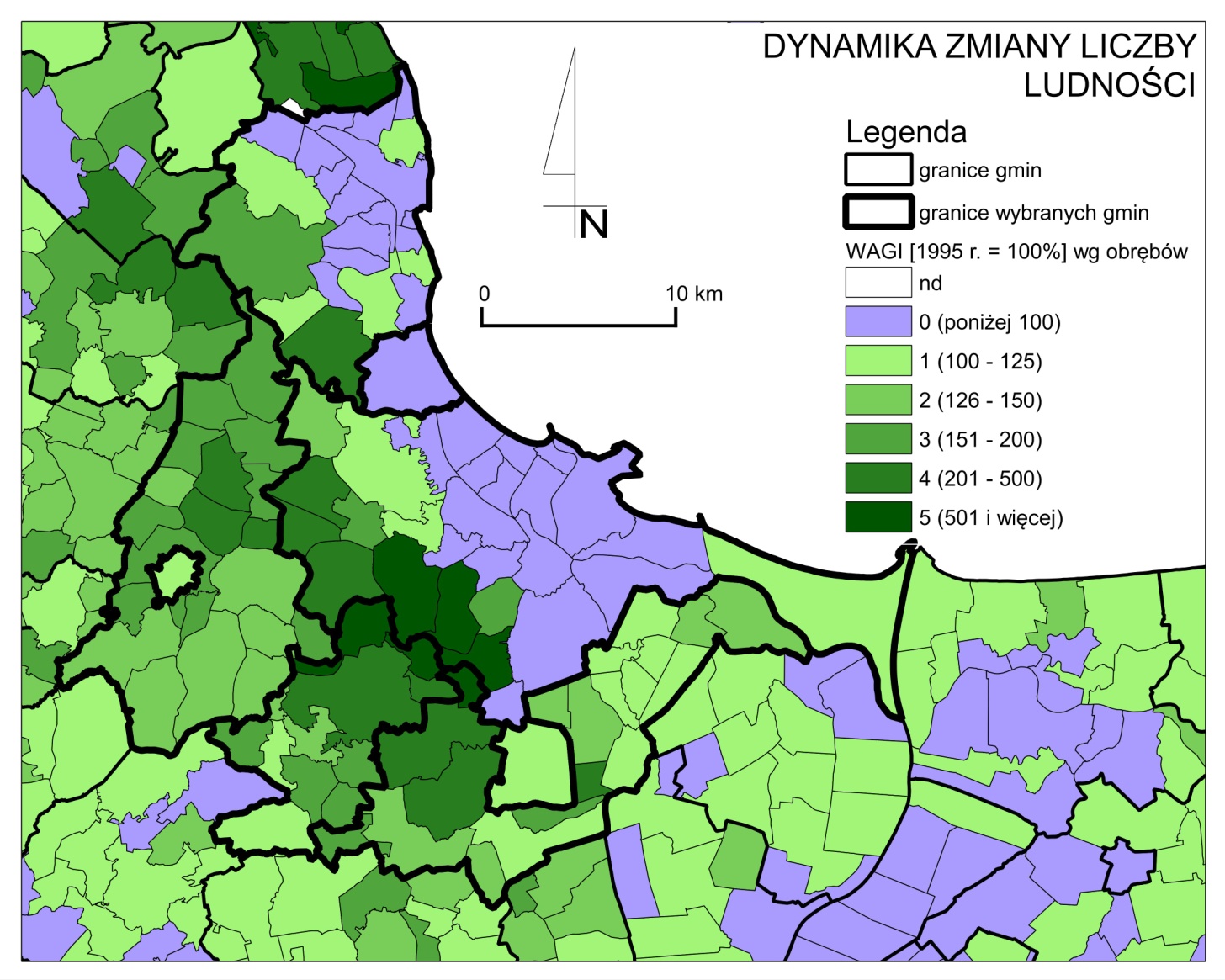 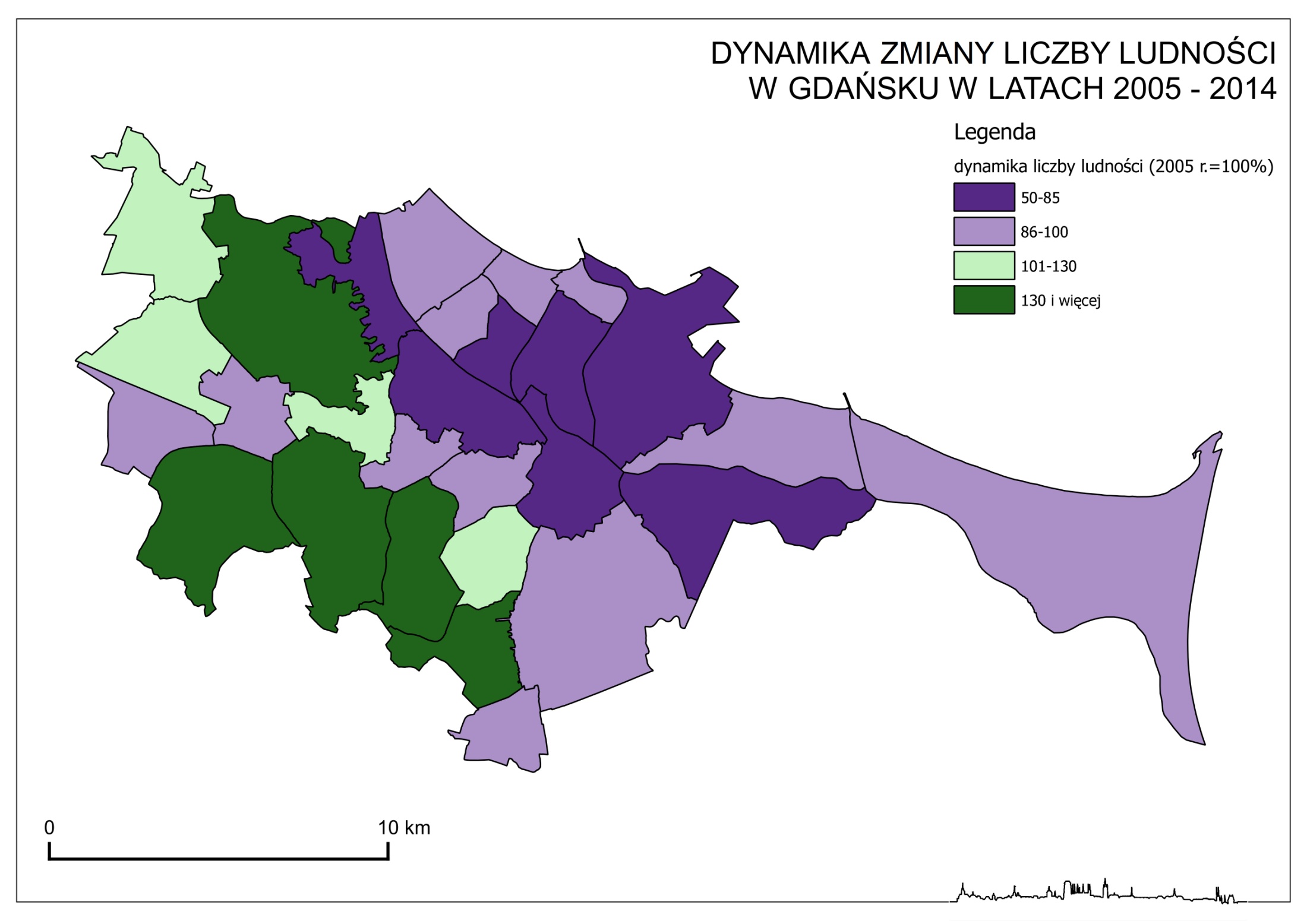 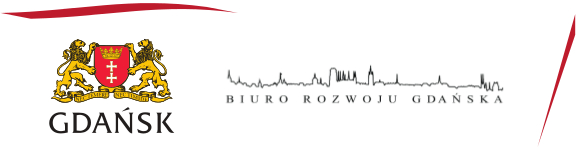 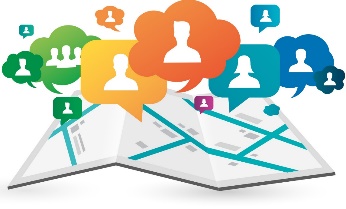 Średnia wieku mieszkańców
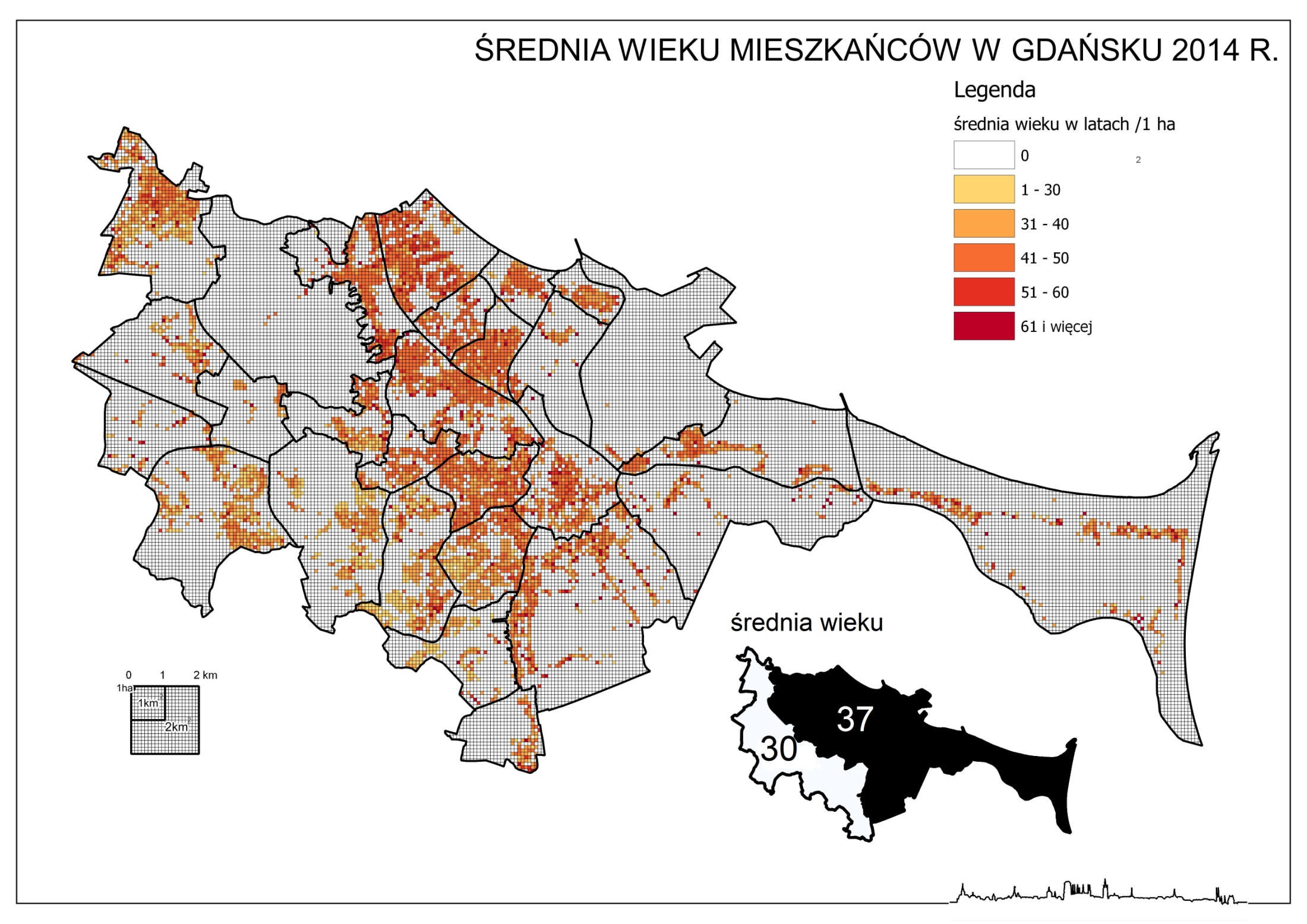 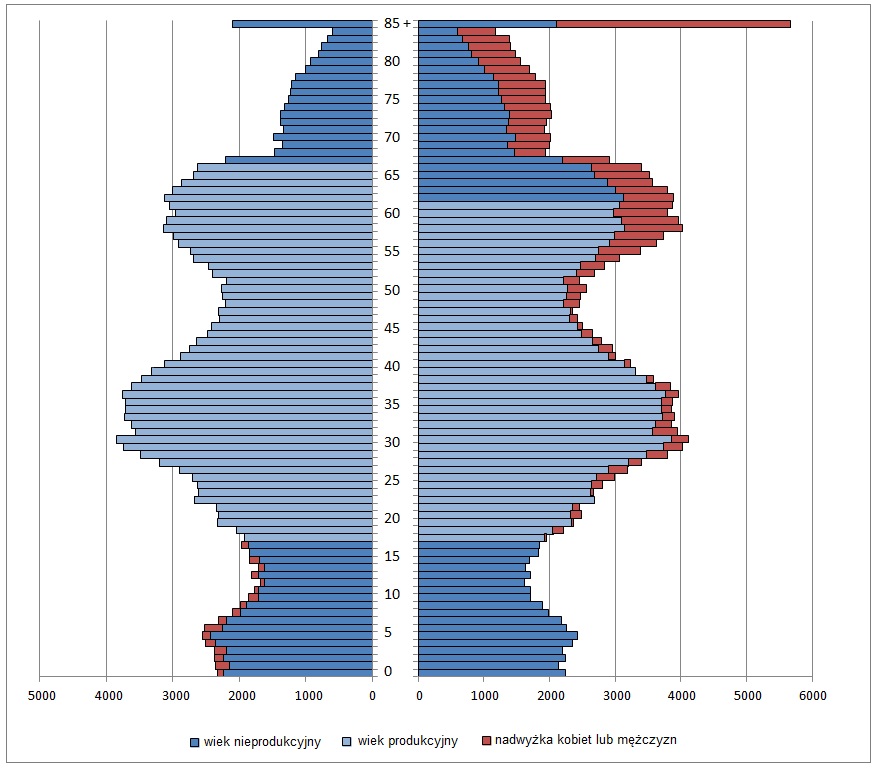 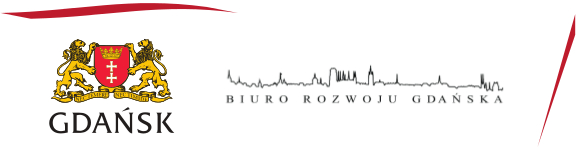 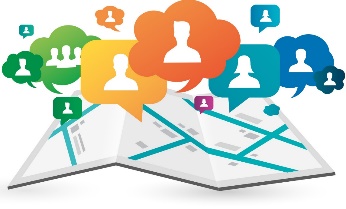 Liczba mieszkań
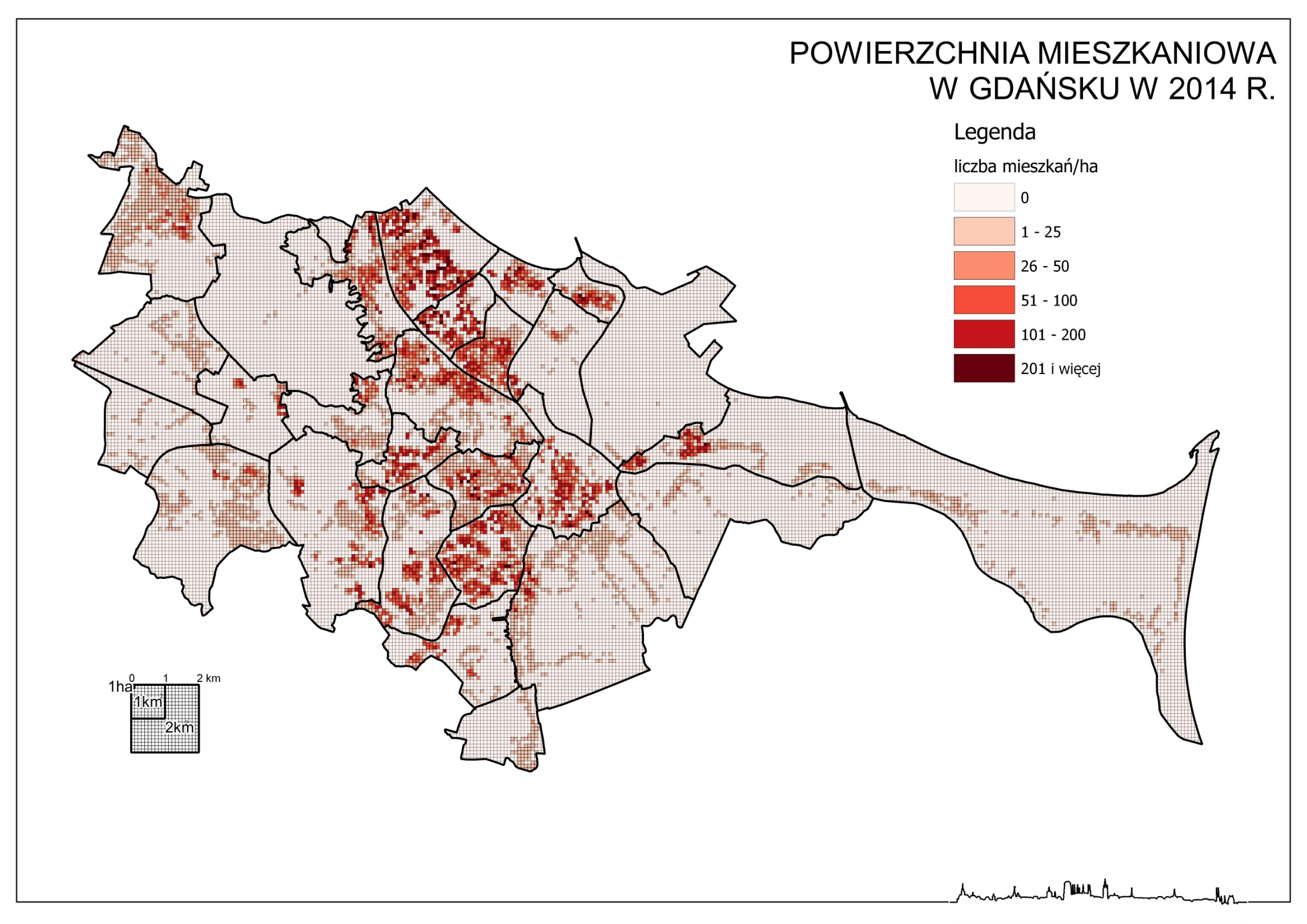 206,9 tys. mk
liczba mieszkań
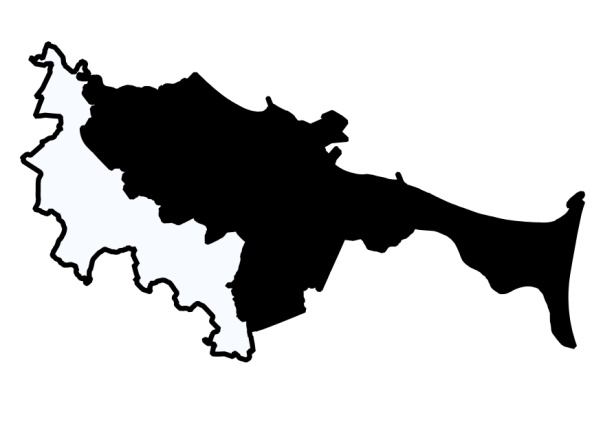 72%
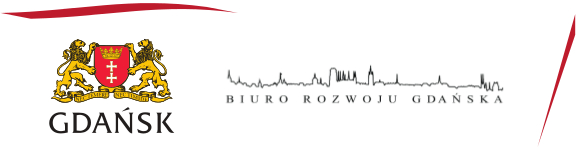 28%
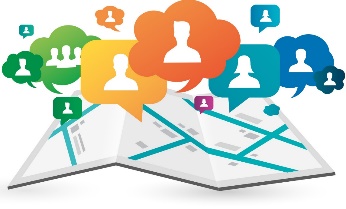 Powierzchnia mieszkaniowa
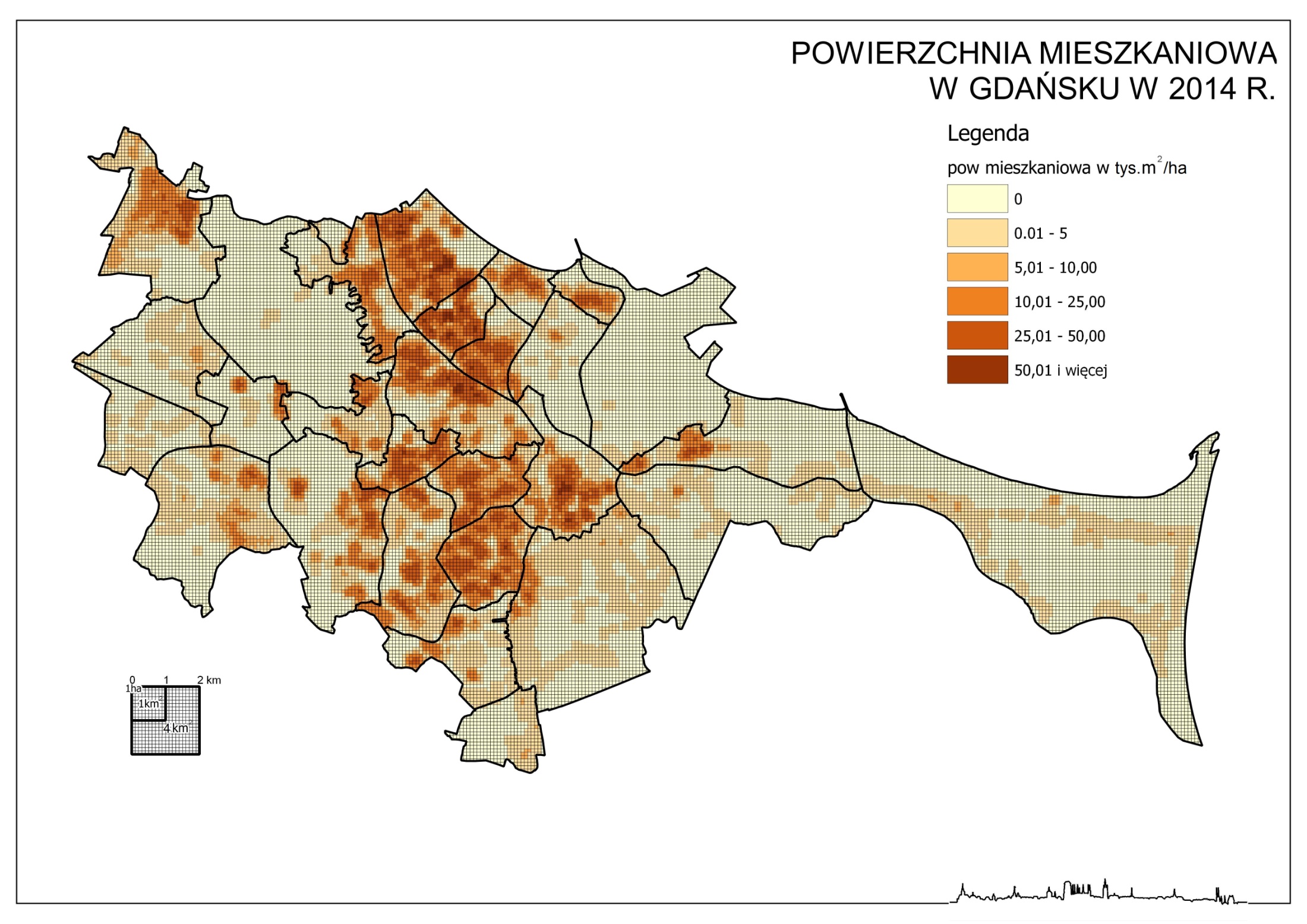 12,3 mln m2
pow. mieszkań
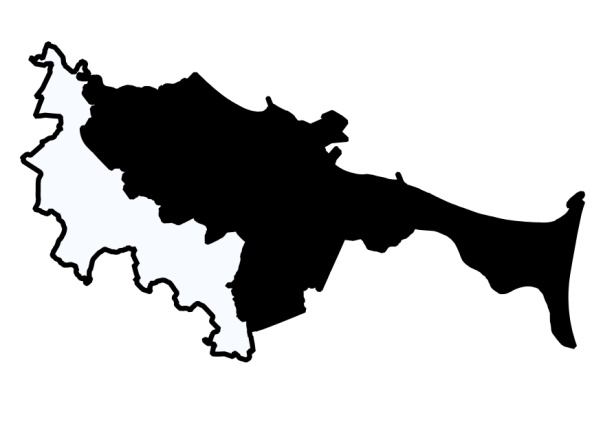 69%
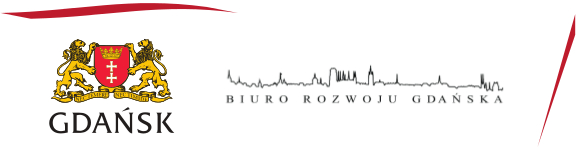 31%
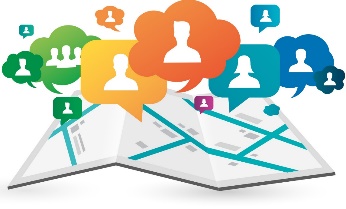 Standard zamieszkiwania
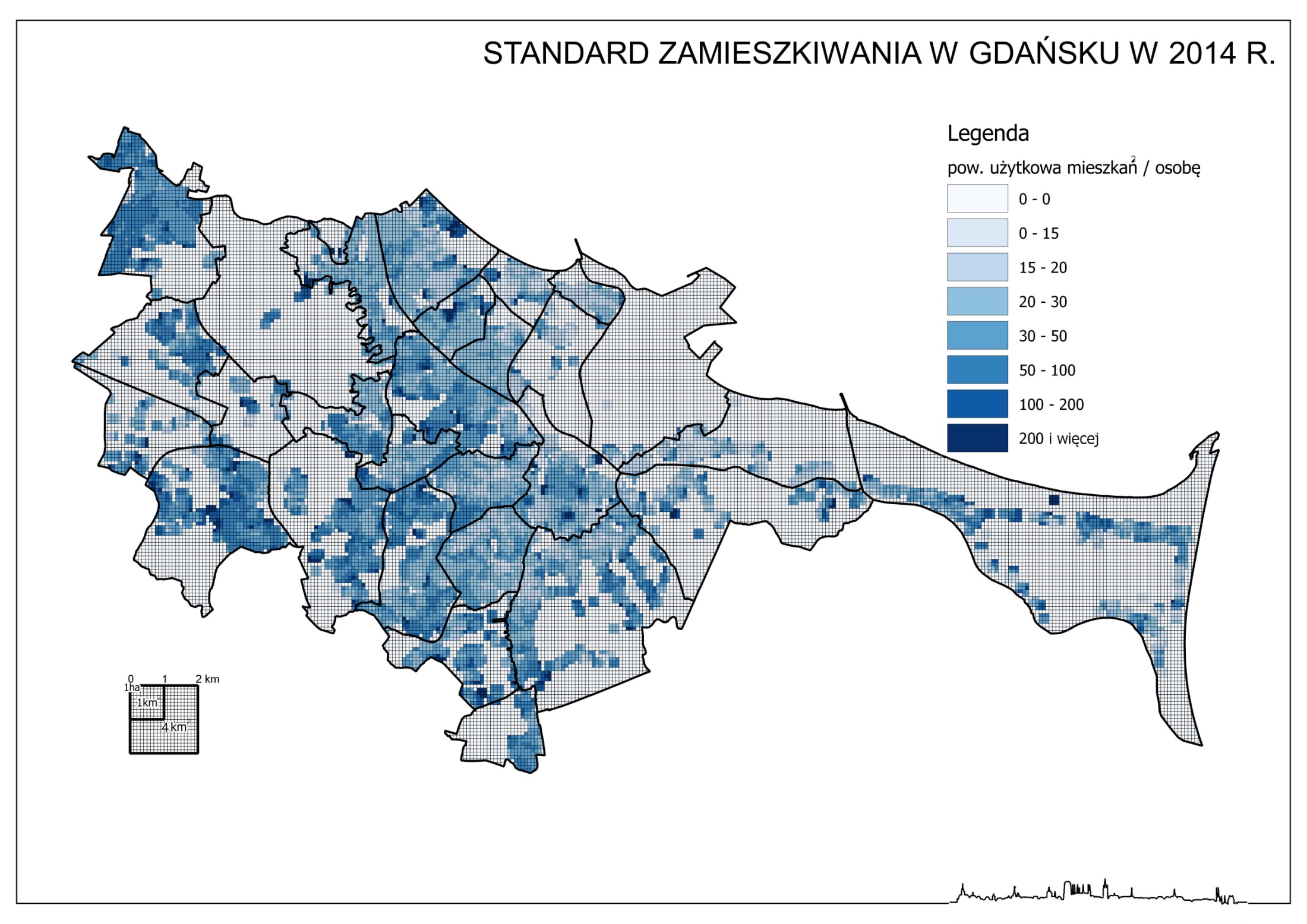 pow. użytkowa mieszkań w m2/osobę
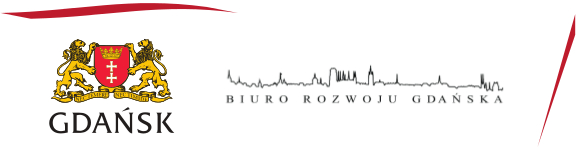 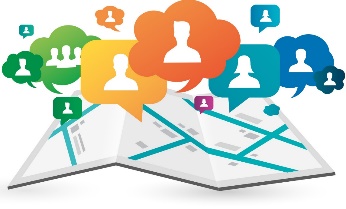 Chłonność 
terenów 
mieszkaniowych
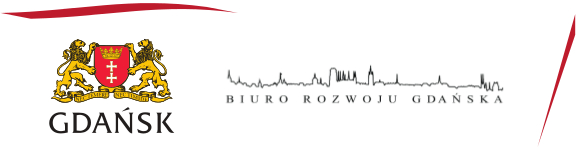 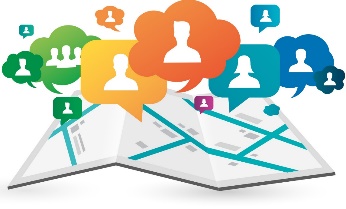 Chłonność terenów mieszkaniowych
Zmiany w Ustawie o planowaniu i zagospodarowaniu przestrzennym
wynikające z zapisów Ustawy z dn. 9.X.2015 r. o rewitalizacji
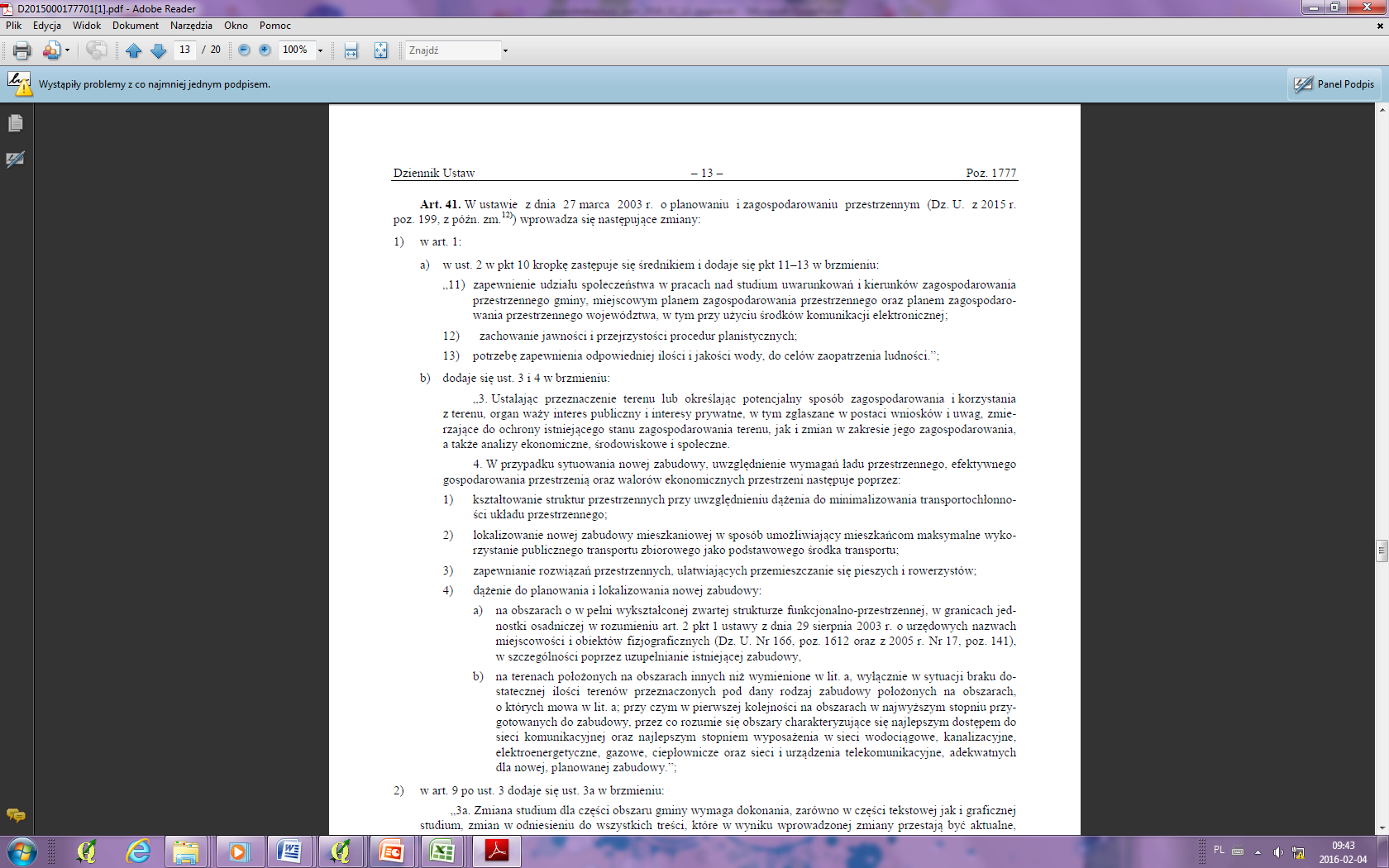 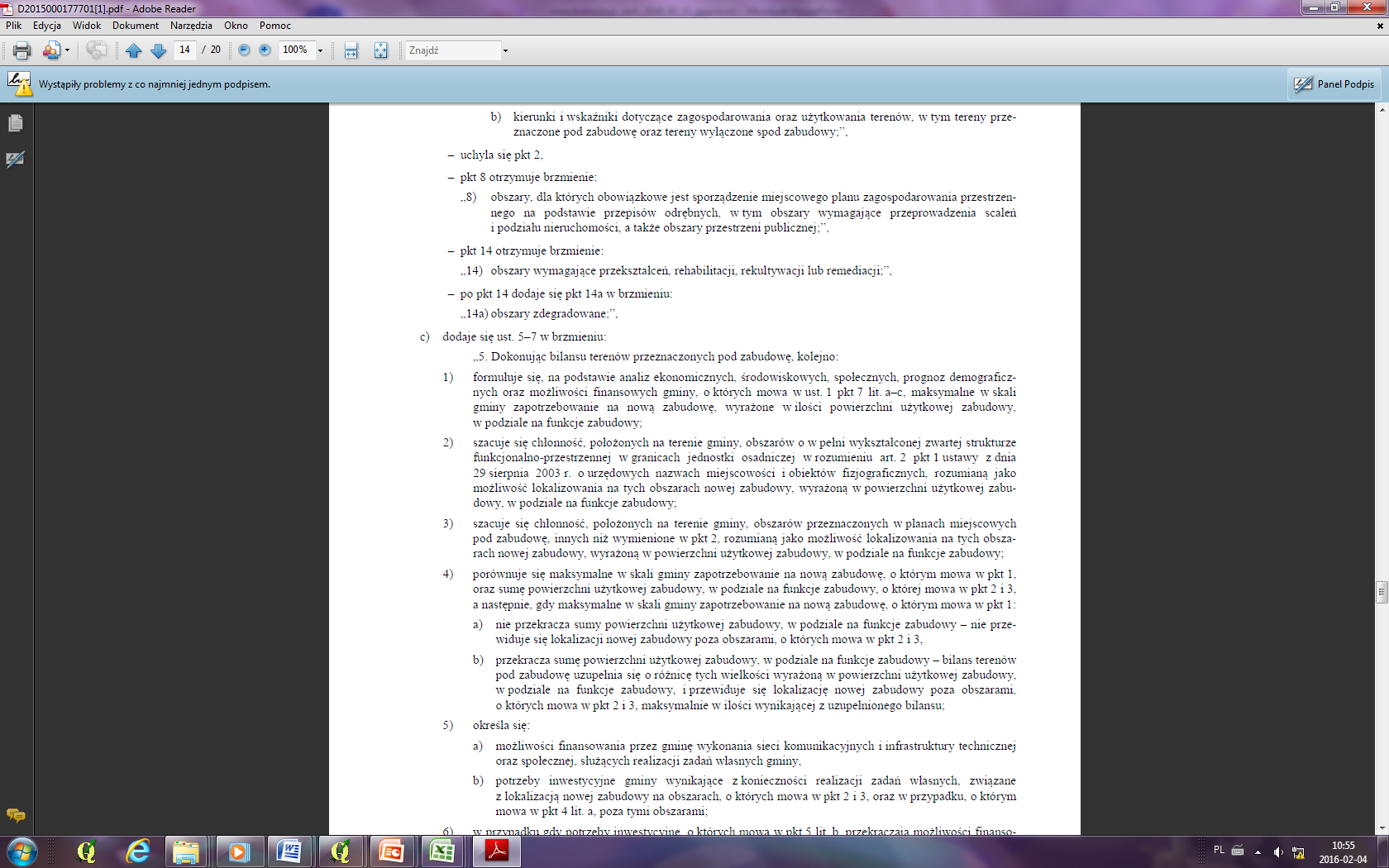 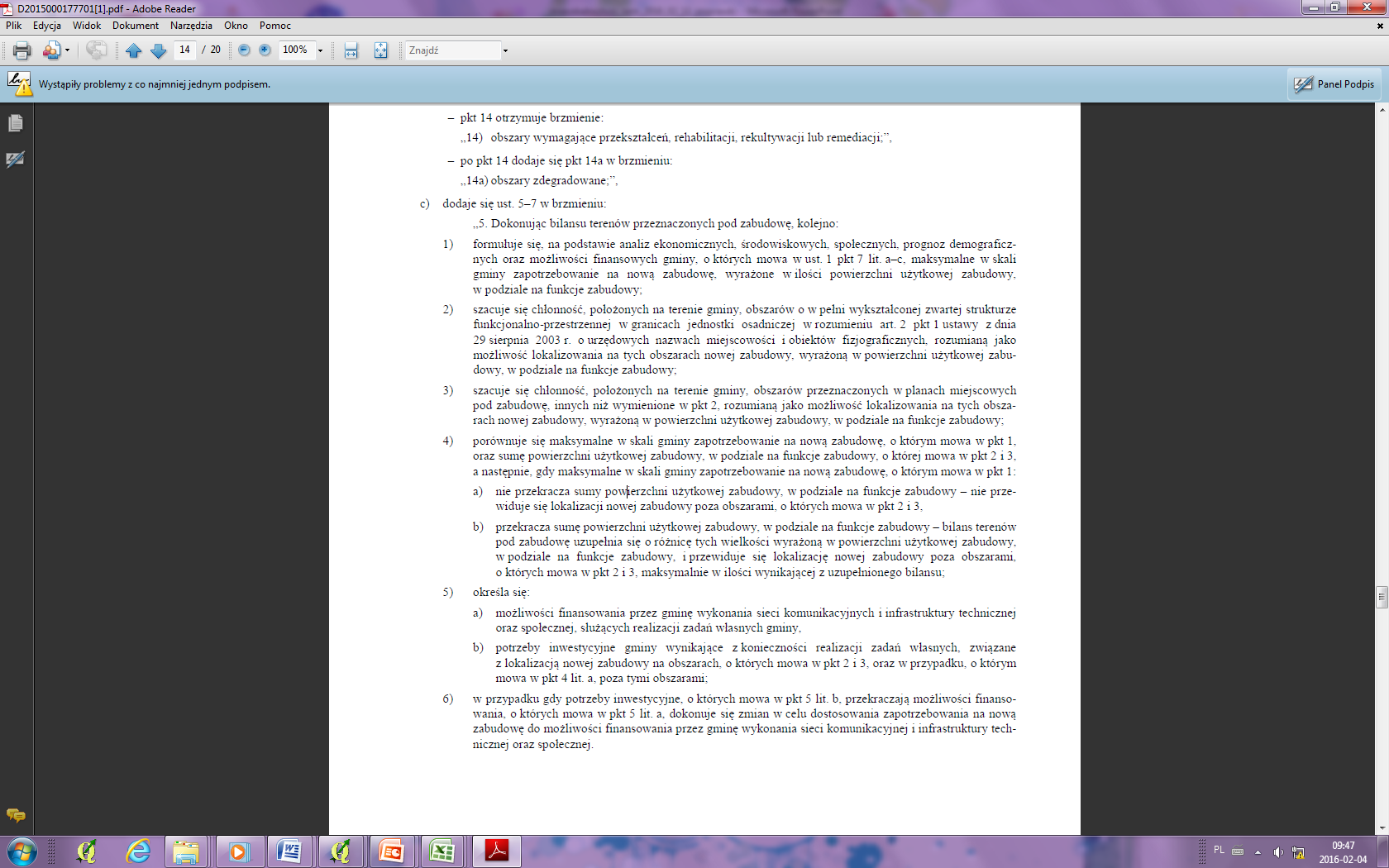 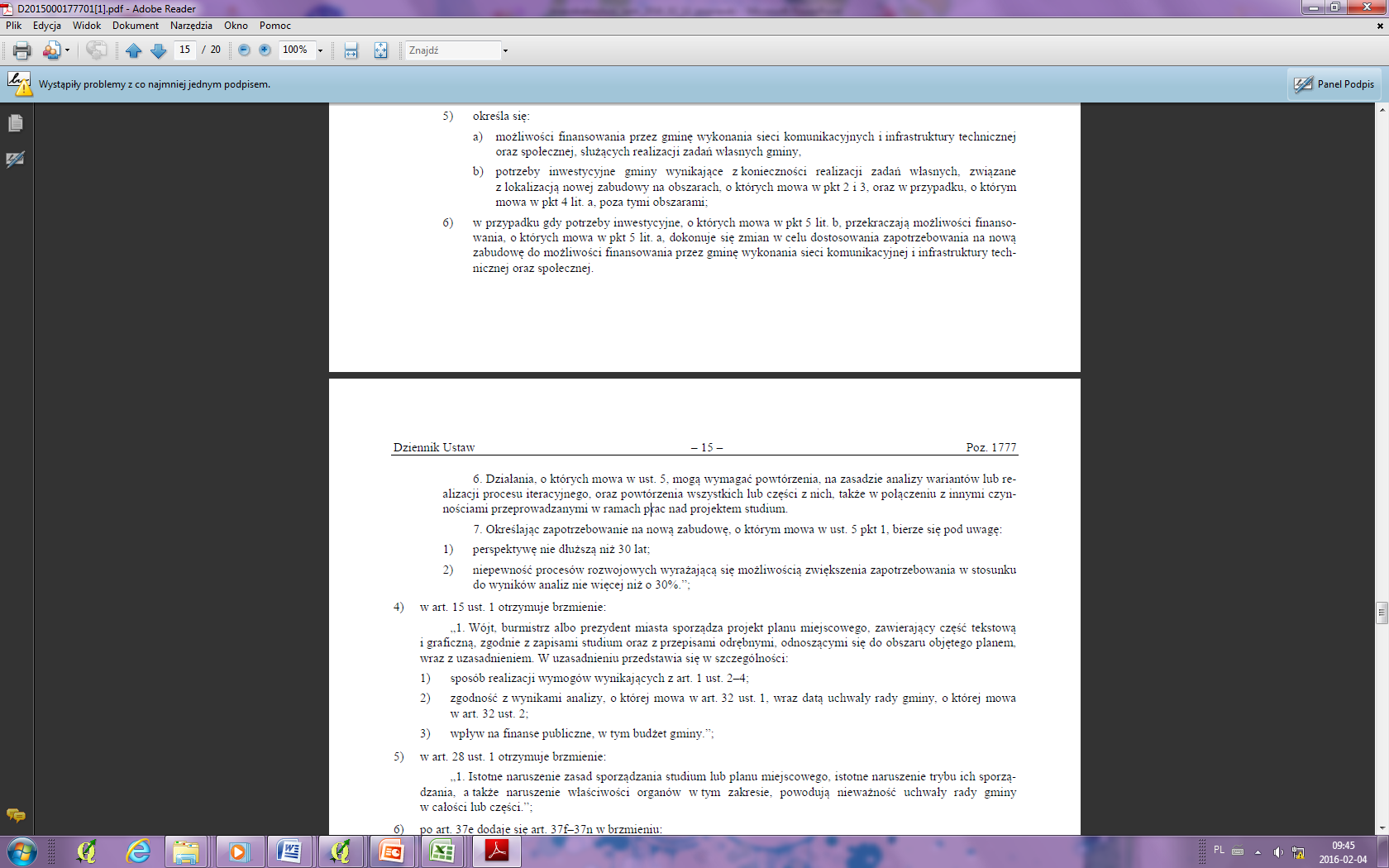 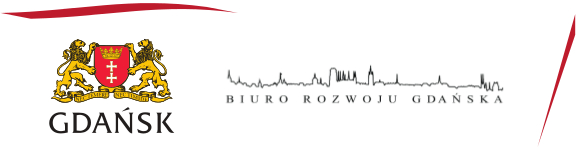 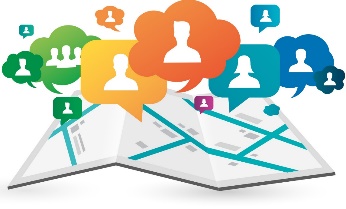 Chłonność terenów mieszkaniowych
potencjalna, maksymalna liczba mieszkańców mogących zasiedlić dany obszar, przy założeniu odpowiednich wskaźników intensywności zabudowy oraz programowania odpowiednich standardów zamieszkiwania.
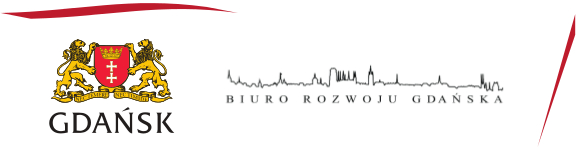 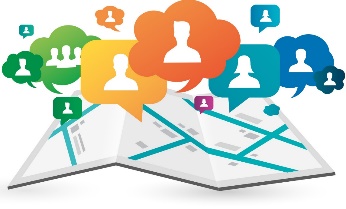 Chłonność terenów mieszkaniowych
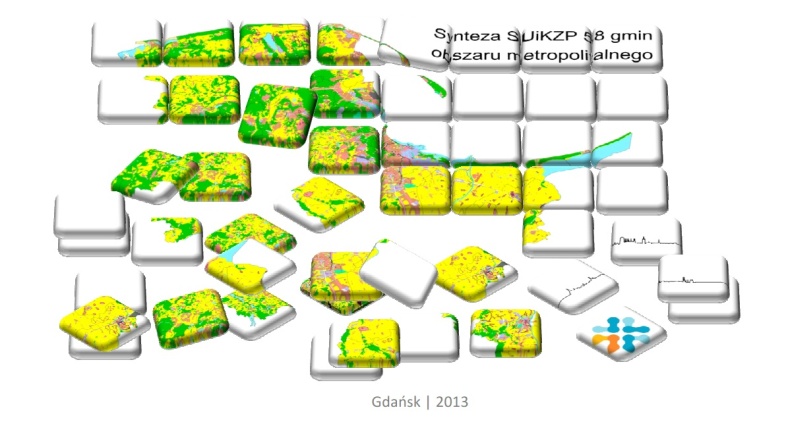 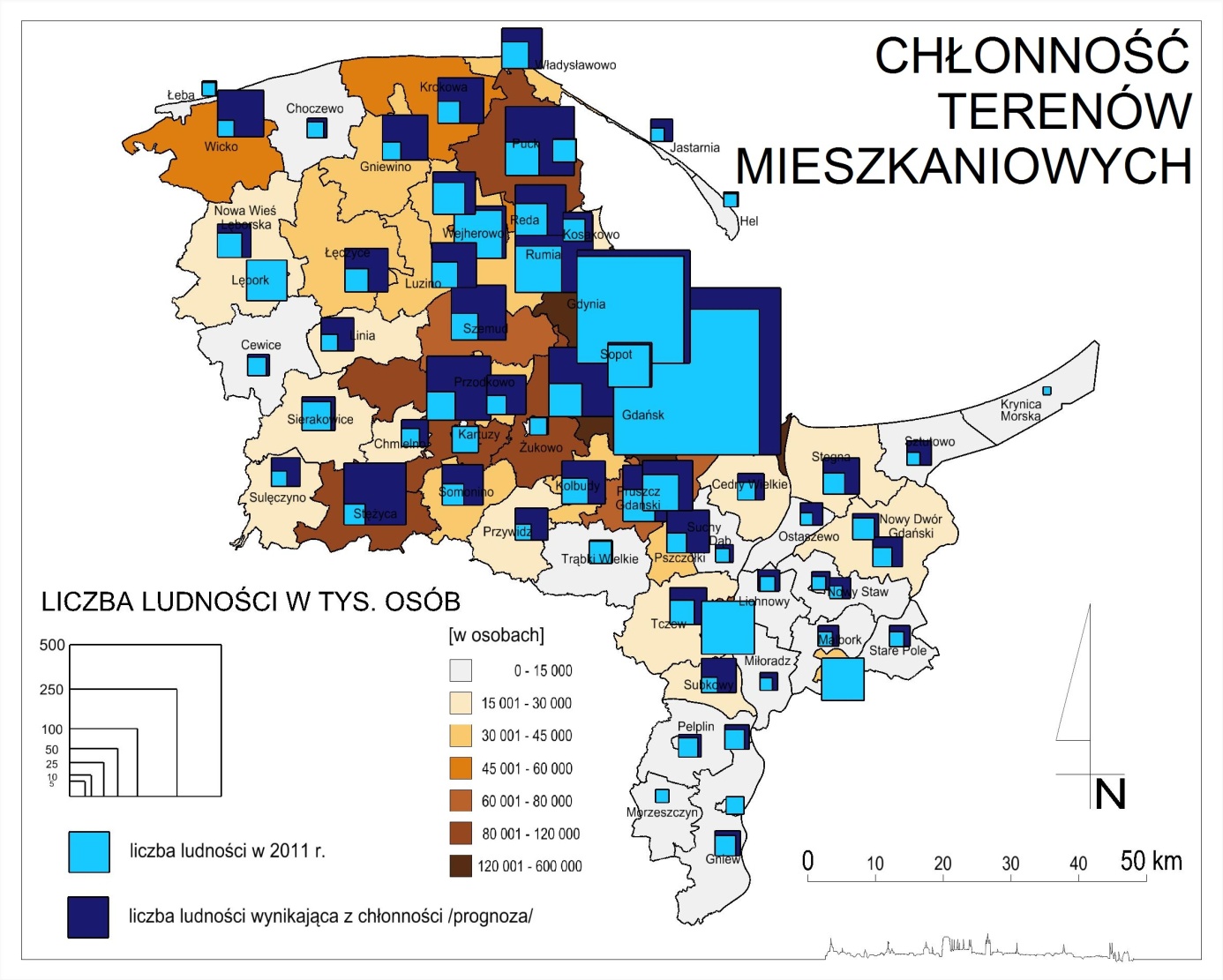 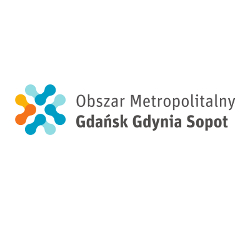 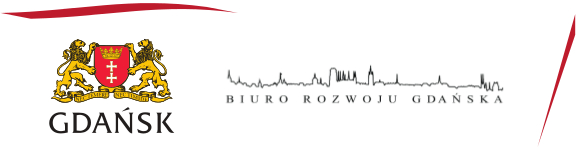 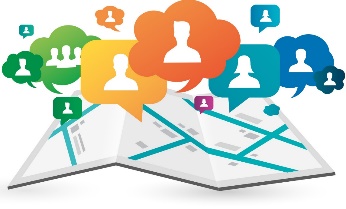 Chłonność terenów mieszkaniowych
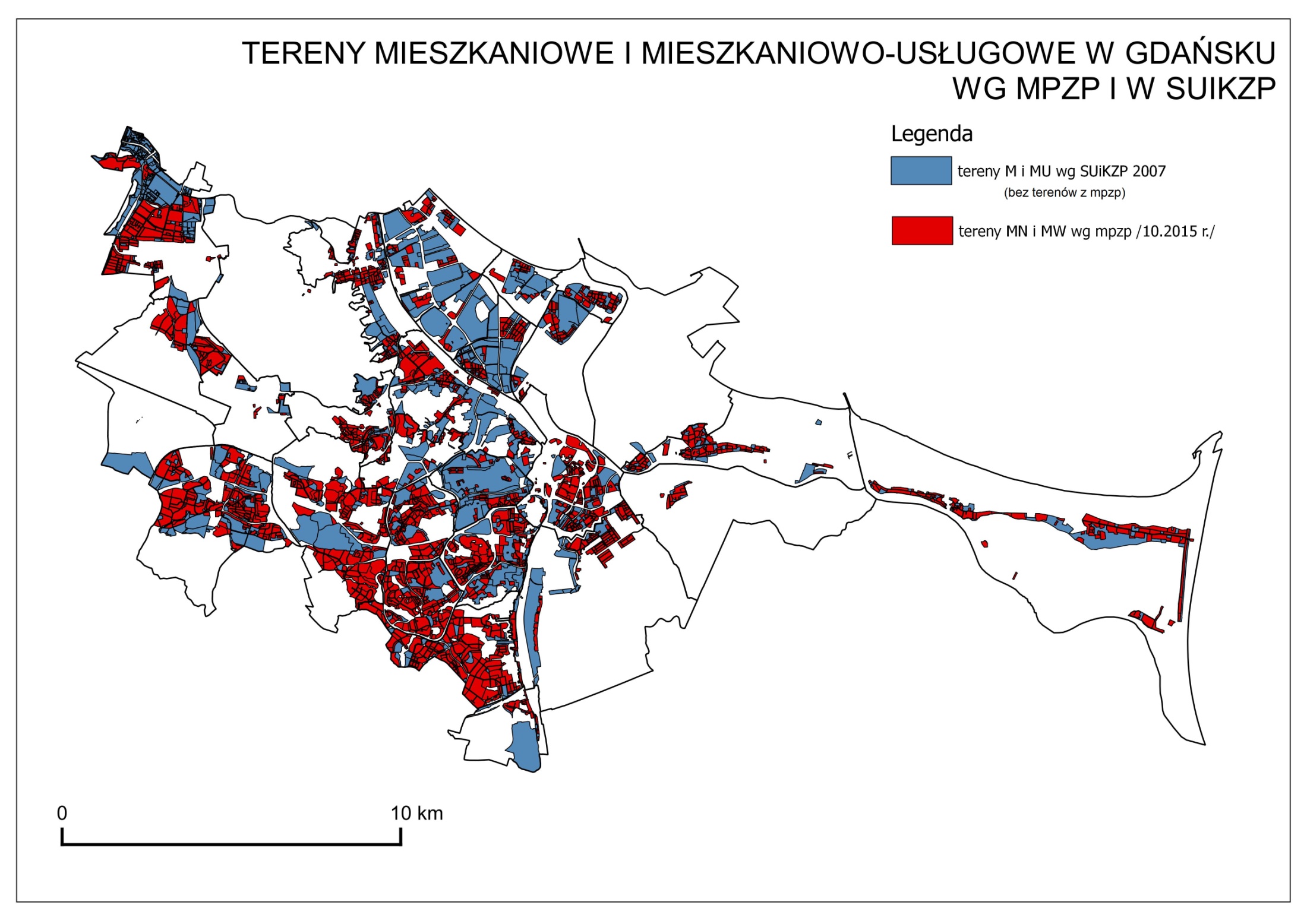 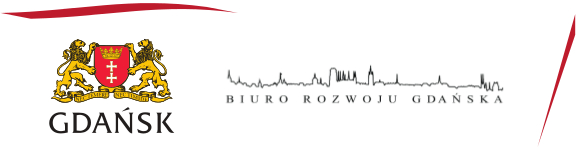 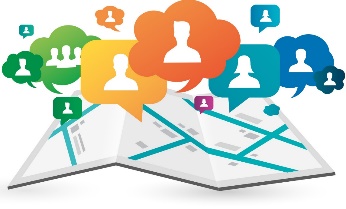 Chłonność terenów mieszkaniowych
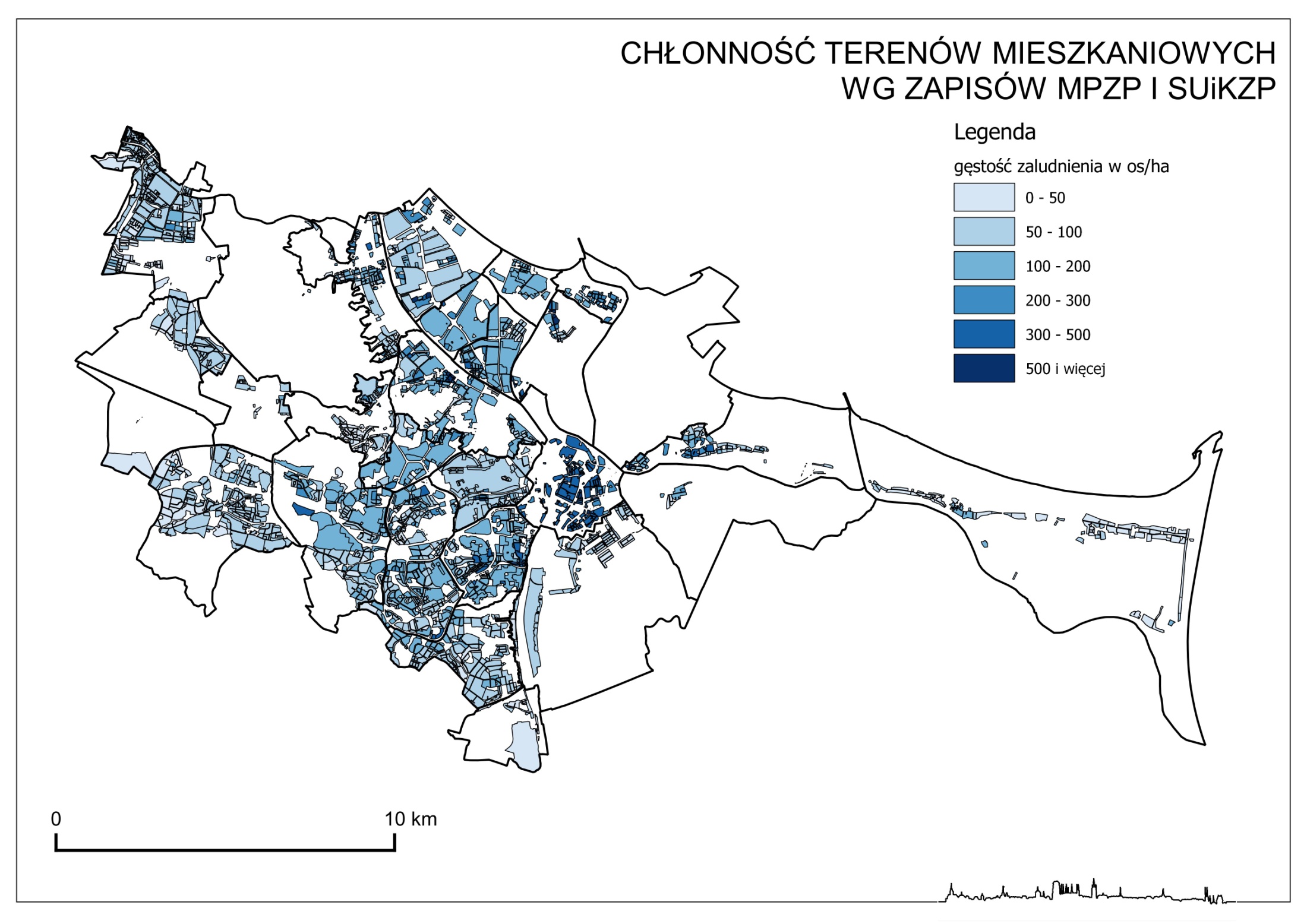 614 tys. osób
25,7 mln m2
powierzchni użytkowej mieszkań
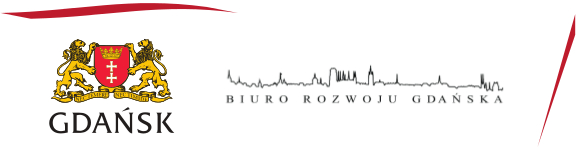 Bilans terenów przeznaczonych pod 
zabudowę mieszkaniową
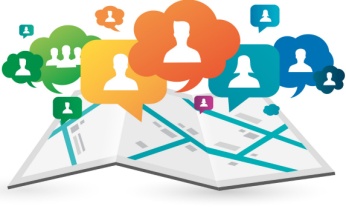 30% DOPUSZCZALNEJ NADWYŻKI 
         WYNIKAJĄCE Z USTAWY
138 tys.
130 tys.
614 tys.
Wniosek


nie możemy wyznaczać 
nowych terenów 
mieszkaniowych 
w SUiKZP
461 tys.
440 tys.
LICZBA LUDNOŚCI
Stan ludności 
w 2014 r.
Prognoza 
liczby mieszkańców 
wg GUS na 2035 r.
Chłonność max.
terenów
mieszkaniowych
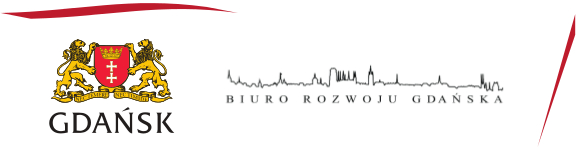 STUDIUM UWARUNKOWAŃ I KIERUNKÓW ZAGOSPODAROWANIA PRZESTRZENNEGO MIASTA GDAŃSKA
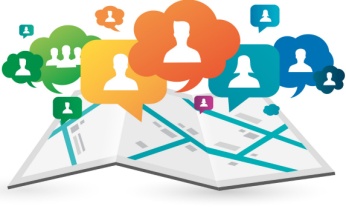 Prognozy liczby ludności 2007 - 2015
Aktualna Prognoza GUS
440
440
SUiKZP z 2007 r.
362,4
Prognoza GUS z 2007 r.
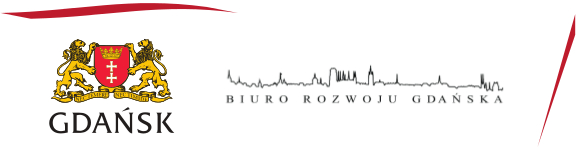 Bilans terenów przeznaczonych pod 
zabudowę mieszkaniową
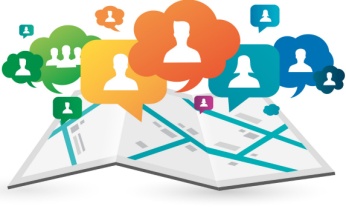 30% NADWYŻKI
5,8 mln
25,7 mln
19,3 mln
POWIERZCHNIA MIESZKANIOWA W M2
12,3 mln
stan w 2014 r.
chłonność max.
terenów
mieszkaniowych
Zapotrzebowanie 
na pow. mieszk. 
wg projektowanych 
standardów
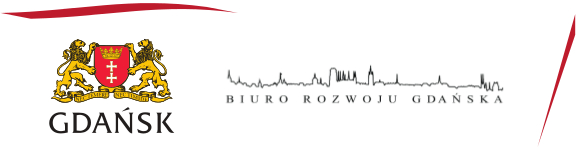 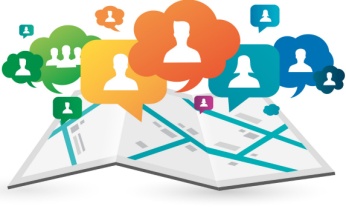 Rozwój do wewnątrz
Górny taras
Dolny taras
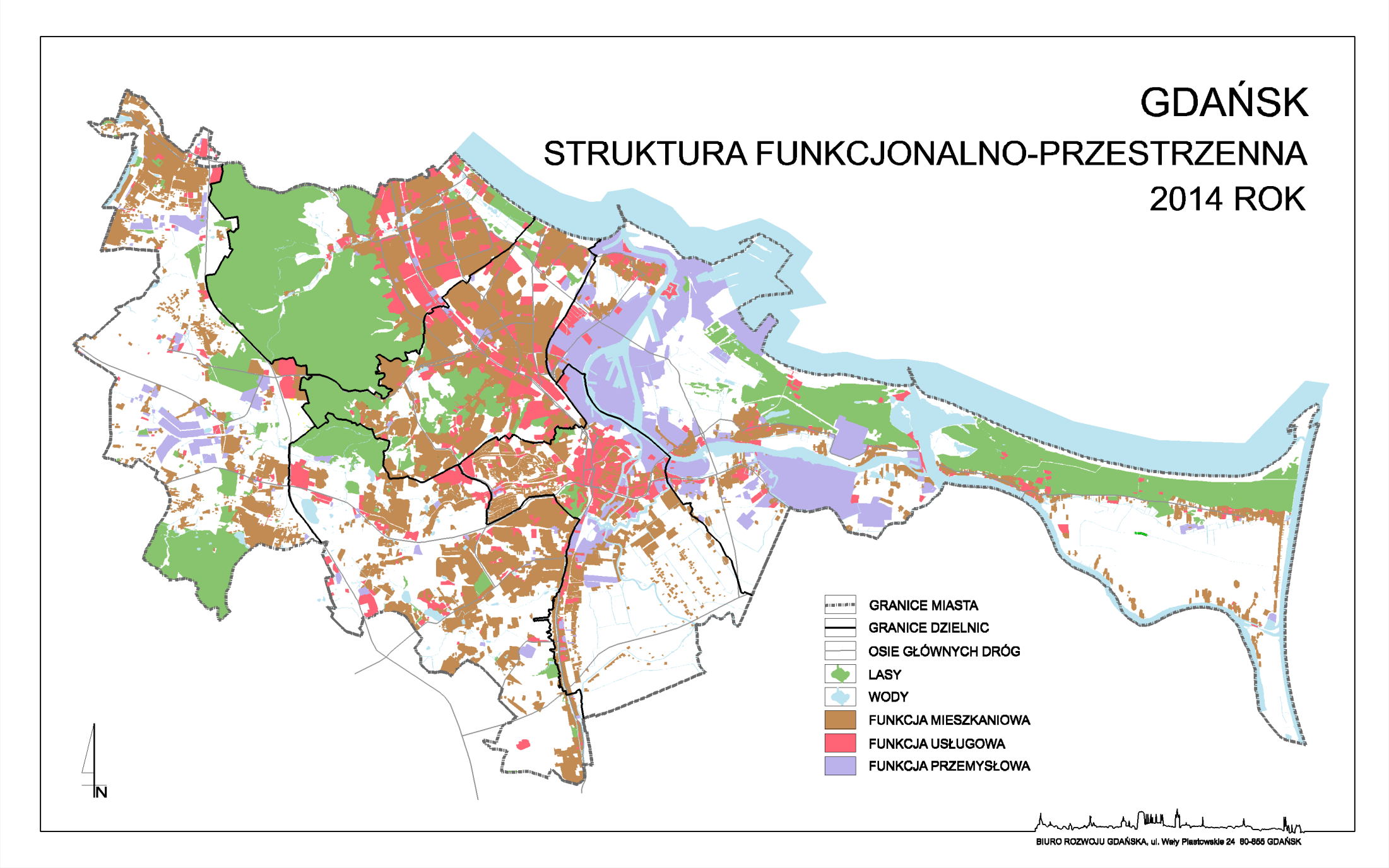 ?
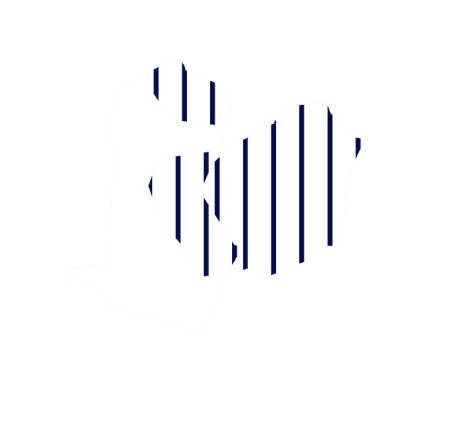 Rozwój miasta 
do wewnątrz
delimitacja 
w pełni wykształconej 
        zwartej struktury 
      funkcjonalno-przestrzennej
Racjonalizacja 
zagospodarowania
         obszarów 
         rozwojowych miasta
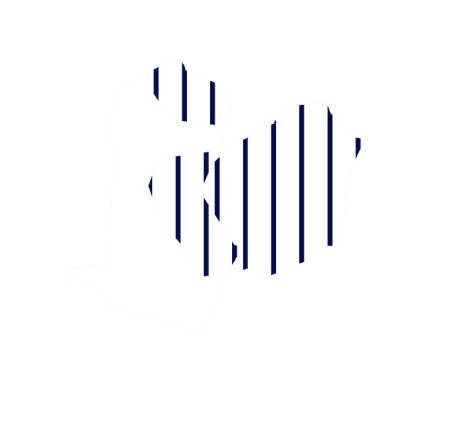 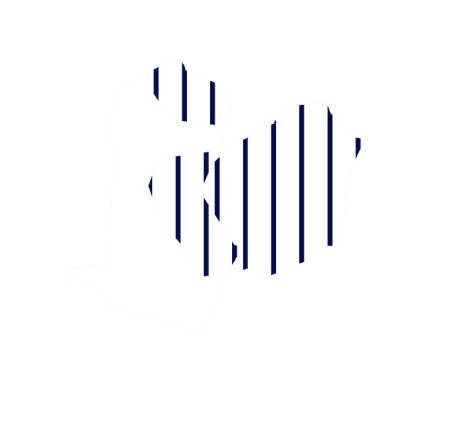 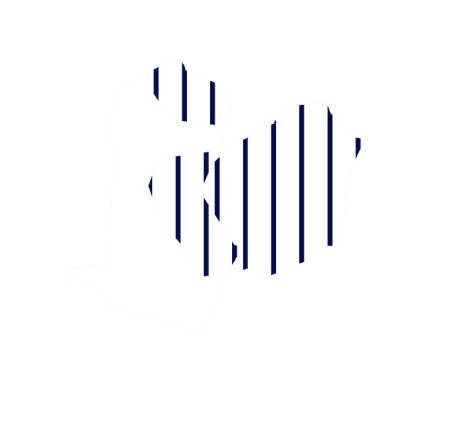 GRANICE MIASTA
GRANICE DZIELNIC
OSIE GŁÓWNYCH ULIC
LASY
WODY
FUNKCJA MIESZKANIOWA
FUNKCJA USŁUGOWA
FUNKCJA PRZEMYSŁOWA
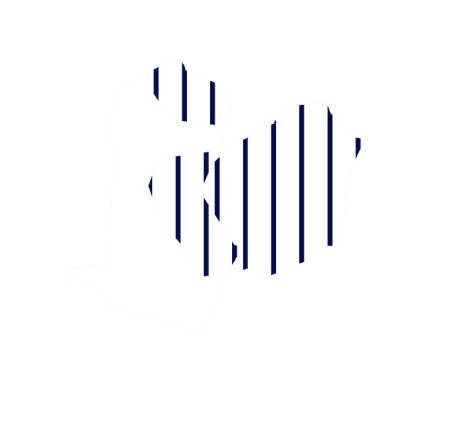 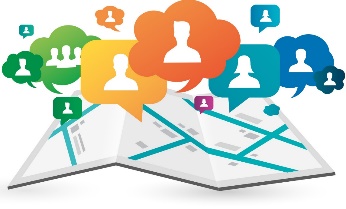 Założenia
Rozwój do wewnątrz

Nie wyznacza się nowych terenów mieszkaniowych 
	poza wskazanymi w mpzp i SUiKZP 2007
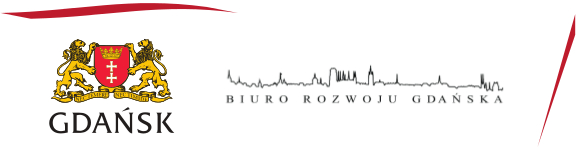 [Speaker Notes: z tekstu poczatek o biurze + zdj nagrody]
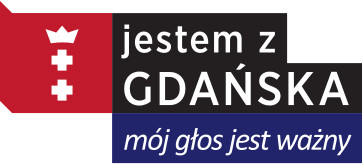 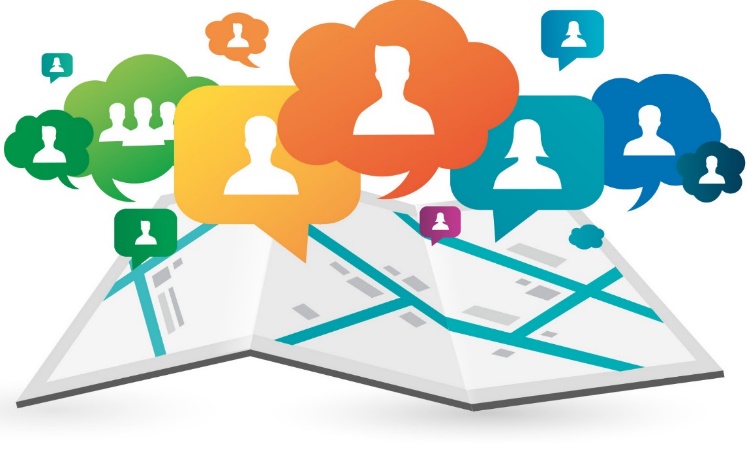 ZAPRASZAMY DO DYSKUSJI
Biuro Rozwoju Gdańska
ul. Wały Piastowskie 24
80-855 Gdańsk
Zespół Programowania Urbanistycznego
tel. 308-44-84
zpu@brg.gda.pl
Więcej informacji na:
www.brg.gda.pl
www.facebook.com/BiuroRozwojuGdanska
www.gdansk.pl/studium
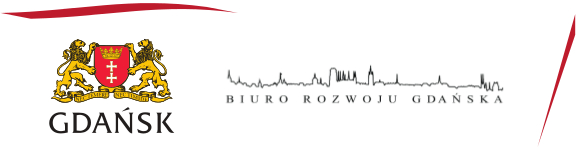 #gdnstudium 
#ilovegdn
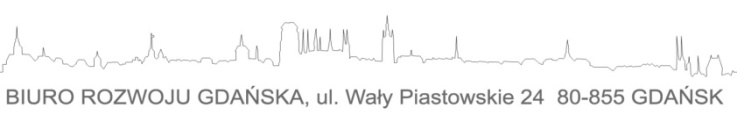 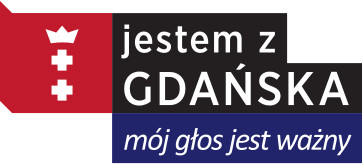 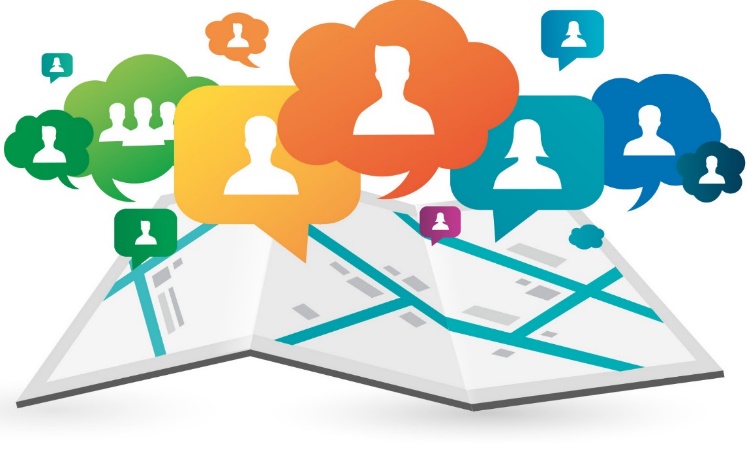 PROSIMY O UWAGI, WNIOSKI, SUGESTIE DOTYCZĄCE MIESZKALNICTWA DO 29 LUTEGO 2016 ROKU
Biuro Rozwoju Gdańska
ul. Wały Piastowskie 24
80-855 Gdańsk
Zespół Programowania Urbanistycznego
tel. 308-44-84
zpu@brg.gda.pl
Więcej informacji na:
www.brg.gda.pl
www.facebook.com/BiuroRozwojuGdanska
www.gdansk.pl/studium
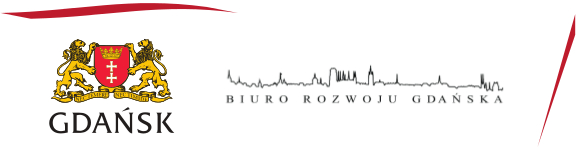 #gdnstudium 
#ilovegdn
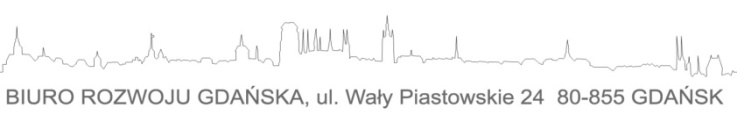